Fooling Constant-Depth Threshold Circuits
UT Austin Theory Seminar
April 15, 2022
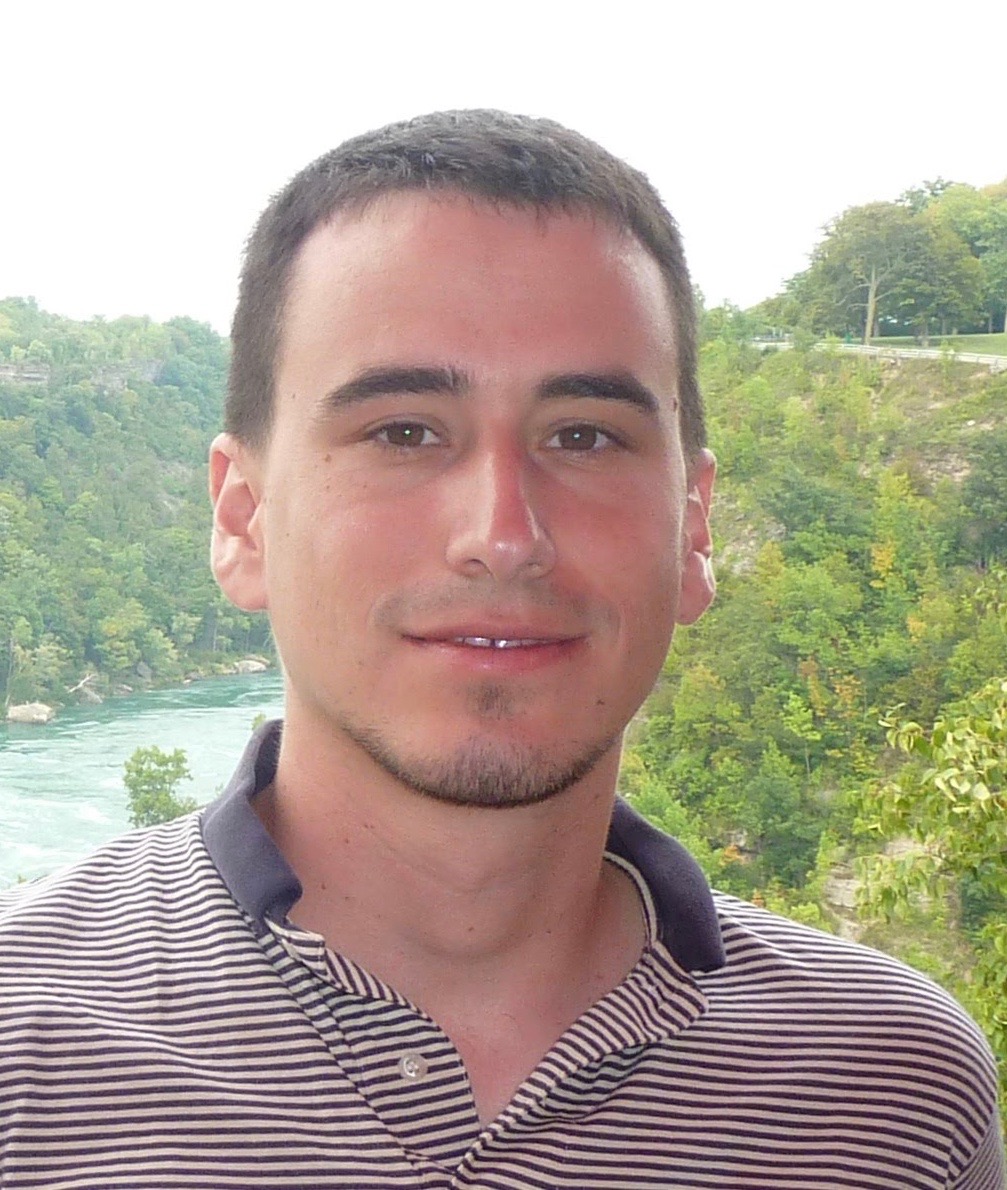 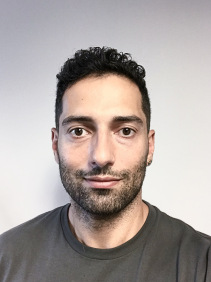 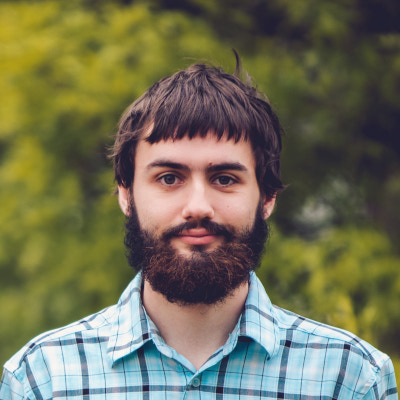 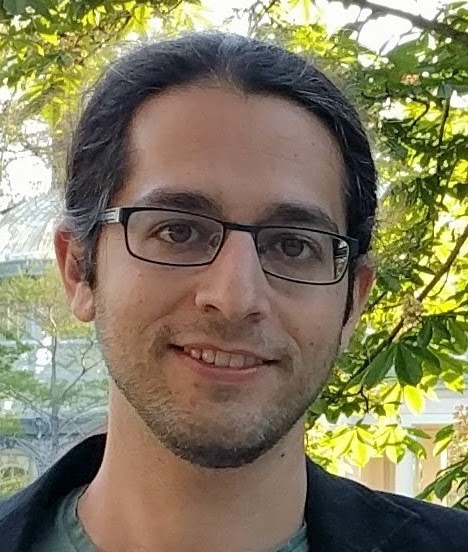 Pooya Hatami1
Ohio State University
pooyahat@gmail.com
Avishay Tal
UC Berkeley
atal@berkeley.edu
Roei Tell
IAS & DIMACS
roei.tell@gmail.com
William M. Hoza2
Simons Institute
williamhoza@berkeley.edu
1Supported by NSF grant CCF-1947546.
2Supported by the NSF GRFP under Grant DGE-1610403 and by a Harrington Fellowship from UT Austin.
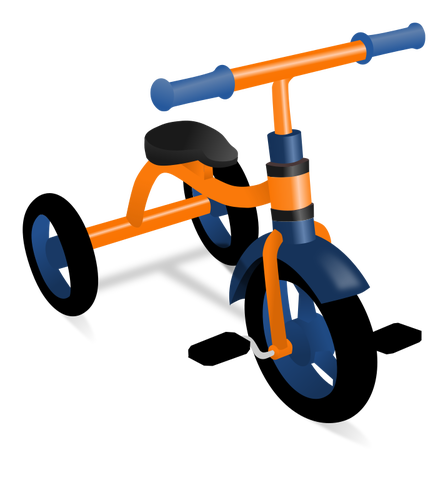 Constant-depth circuits are easier to analyze
✔️ Exponential lower bounds
[Ajtai 1983, FSS 1984, Yao 1985, Håstad 1986]
✔️ Average-case hardness
[Ajtai 1983, FSS 1984, Yao 1985, Håstad 1986, BIS 2012, IMP 2012, Håstad 2014]
✔️ Pseudorandom generators
[AW 1985, Nisan 1991, Braverman 2009, TX 2013, Tal 2017, HS 2019, ST 2019, Kelley 2021, Lyu 2022]
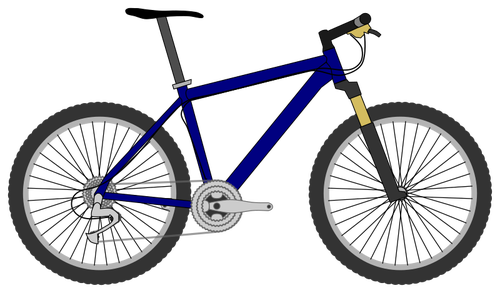 Linear threshold functions (LTFs)
LTF circuits
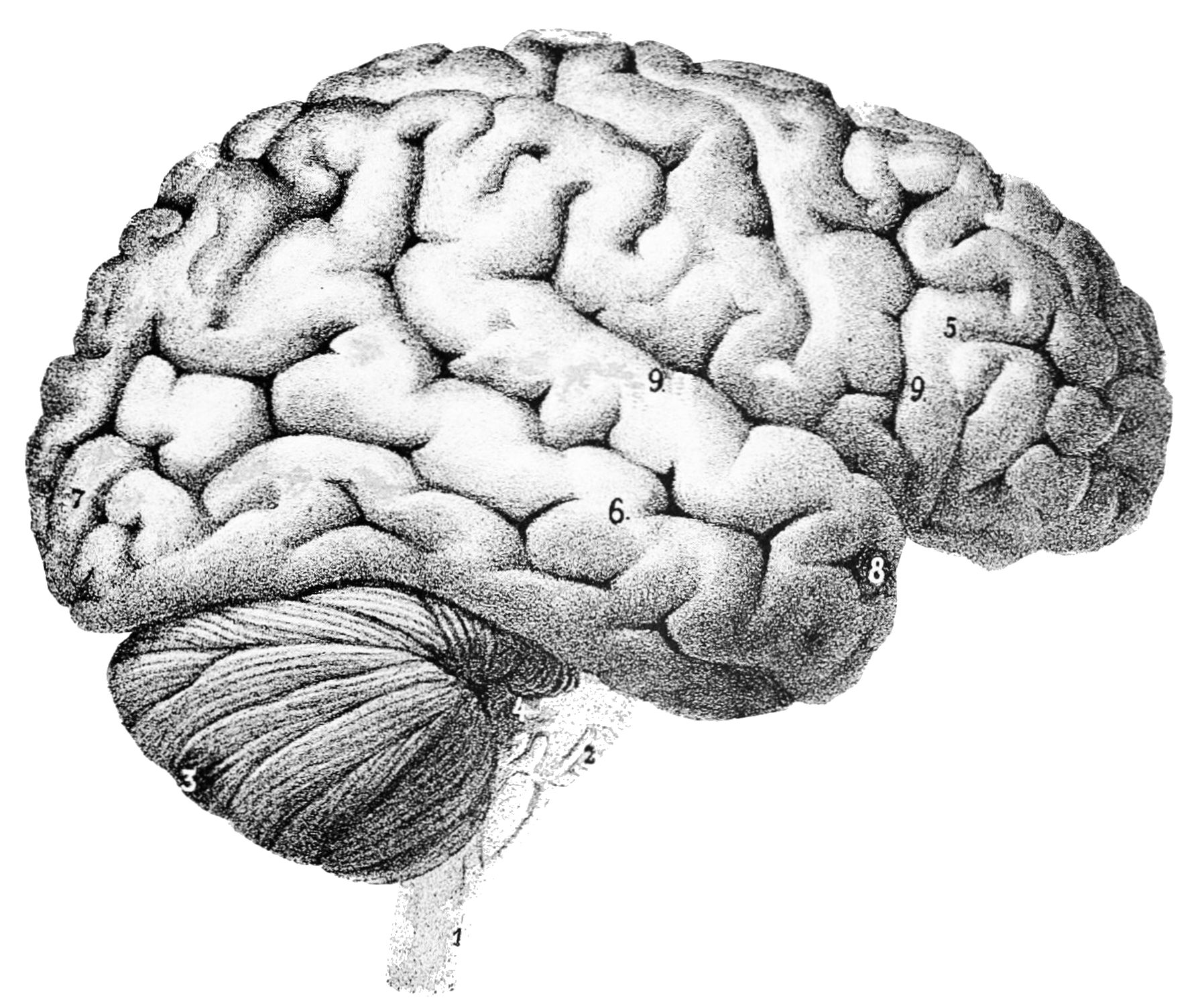 Pseudorandom generators (PRGs)
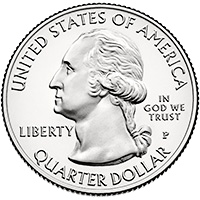 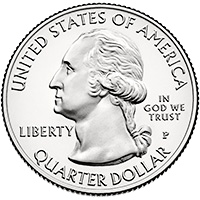 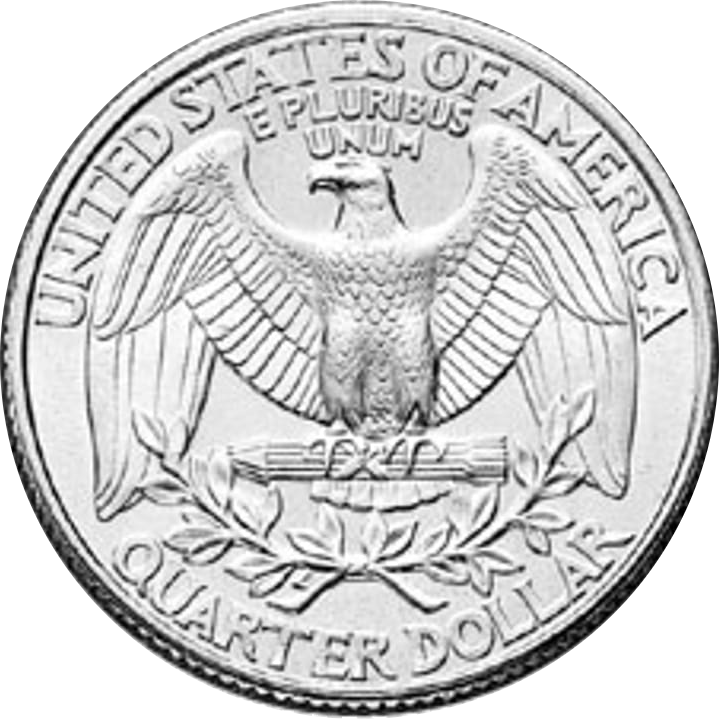 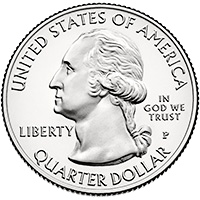 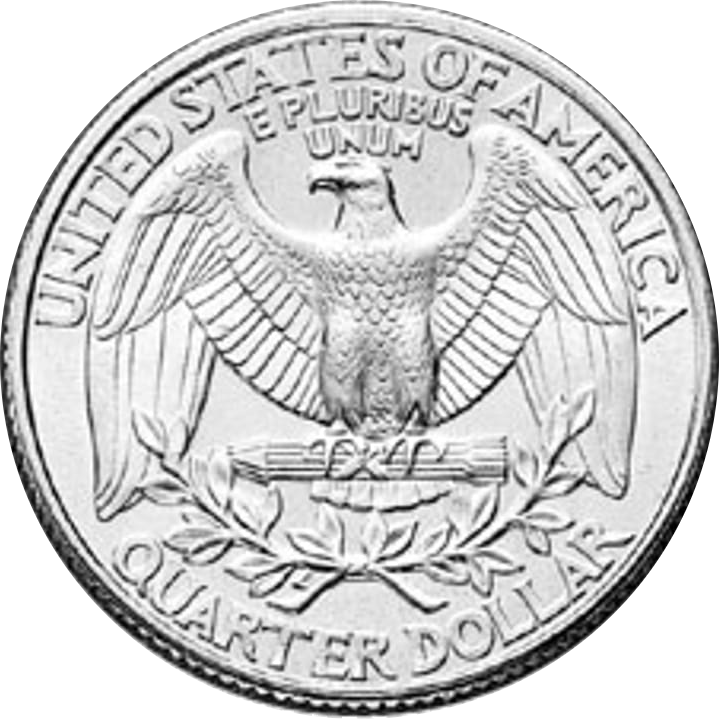 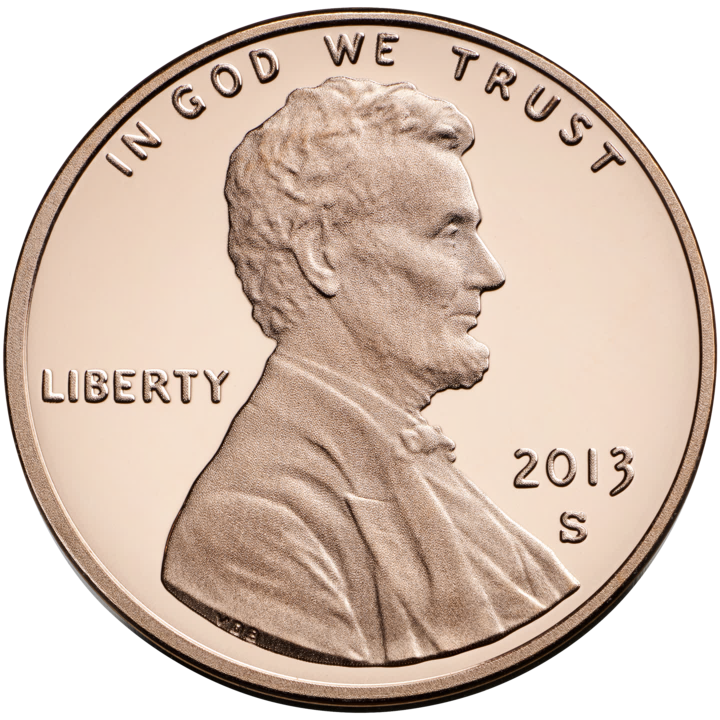 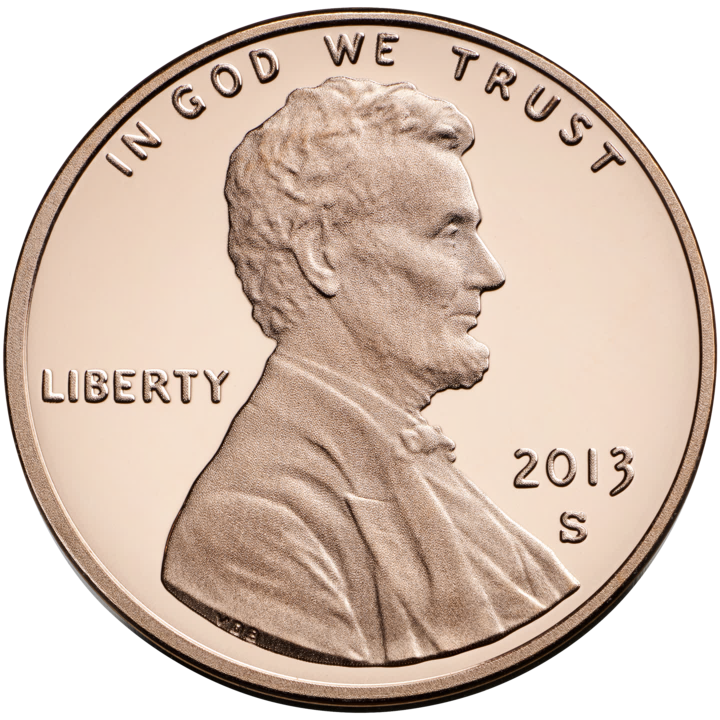 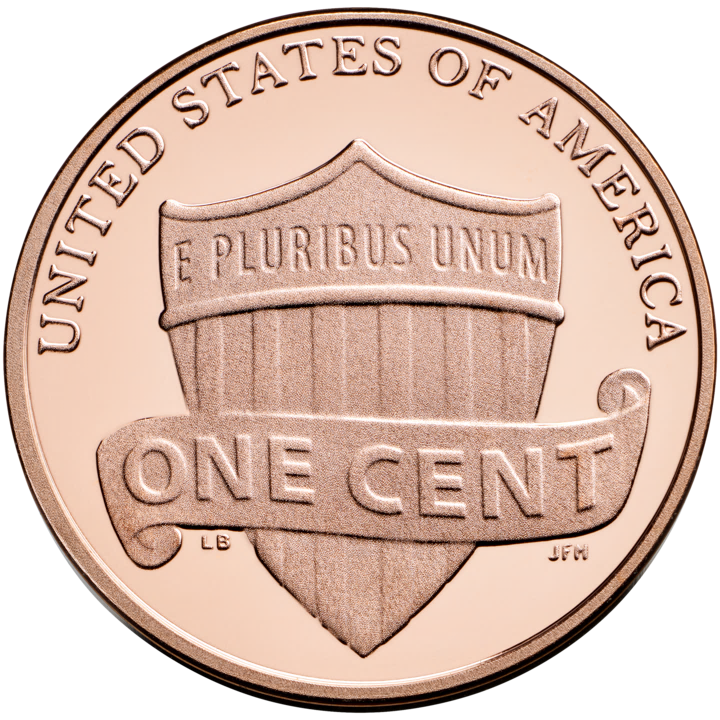 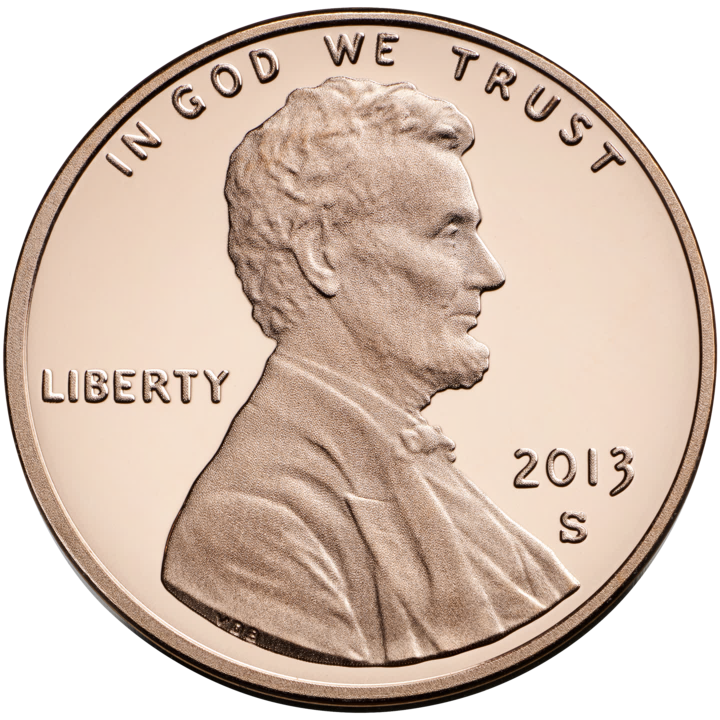 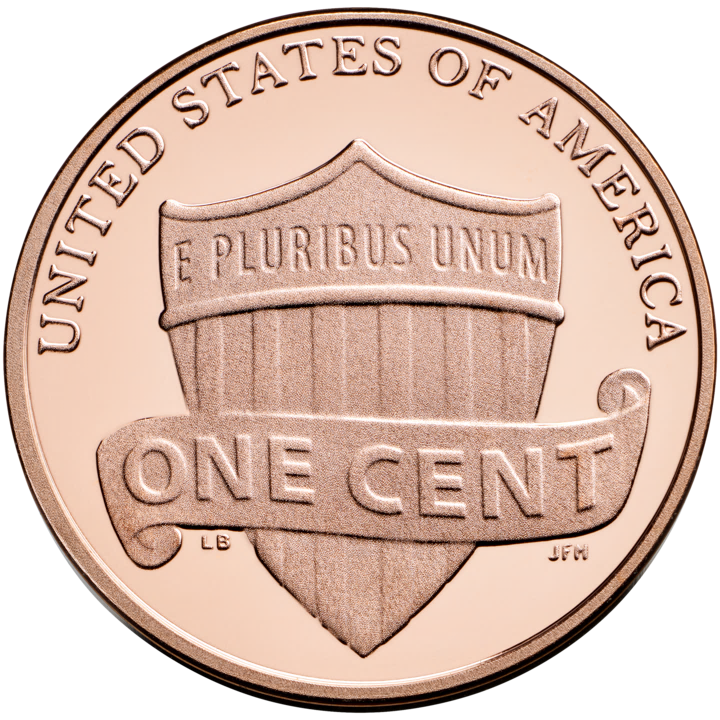 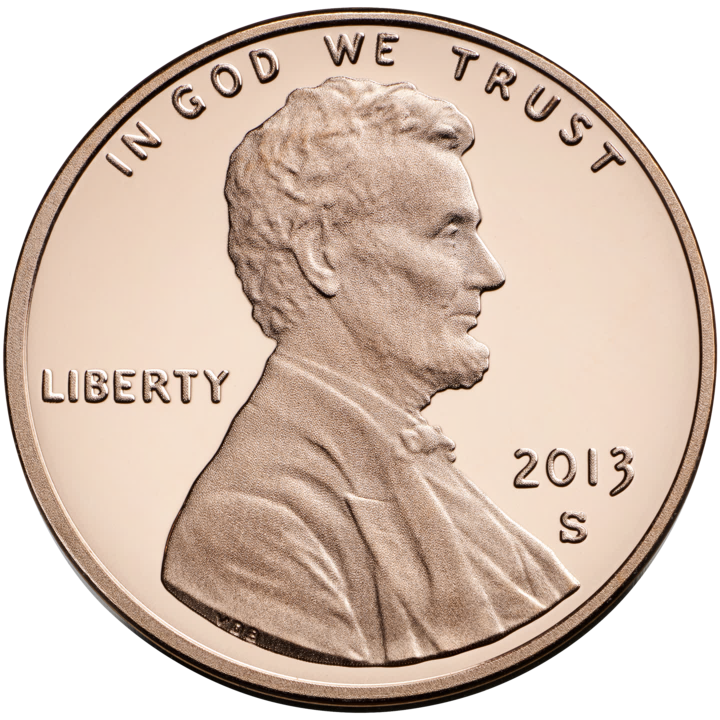 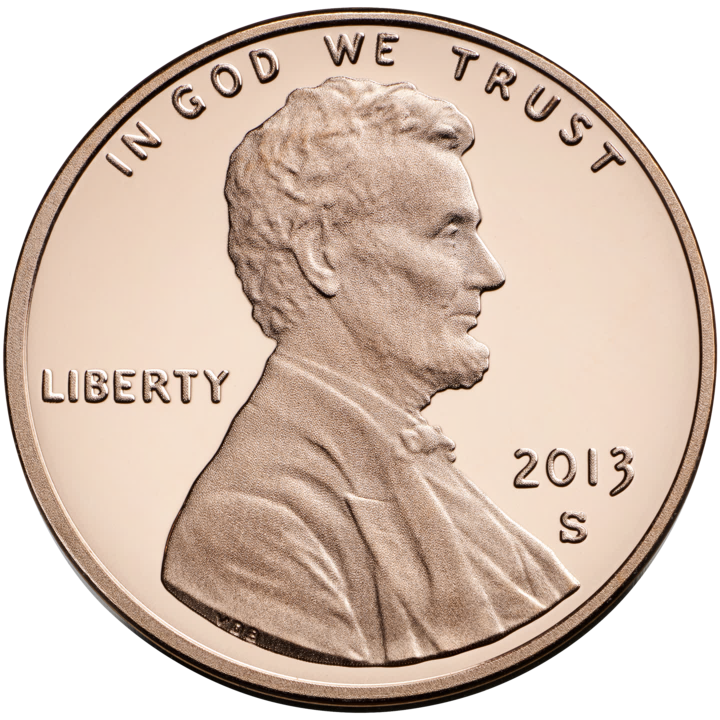 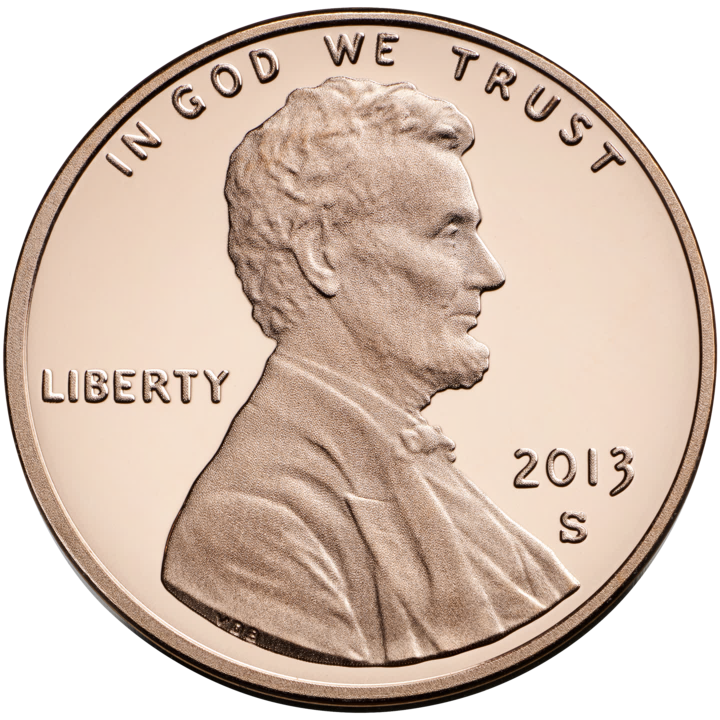 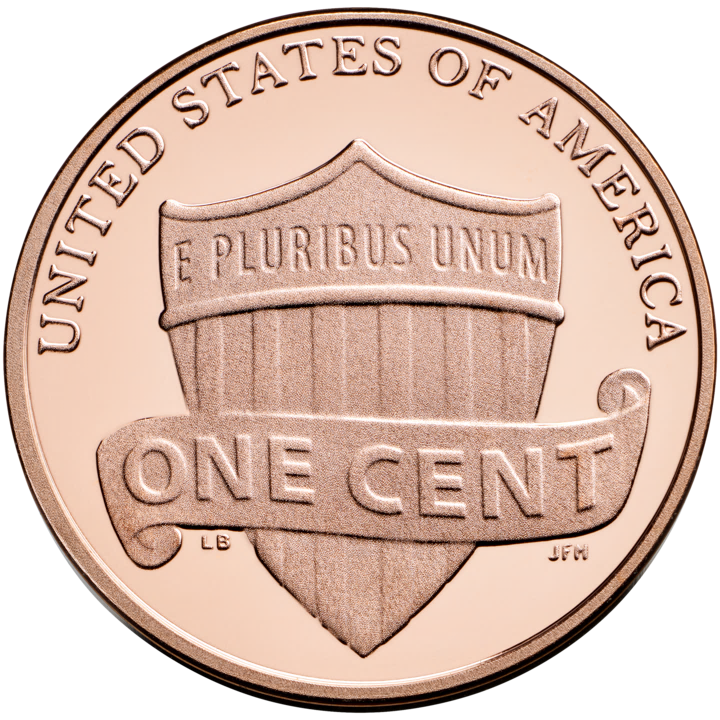 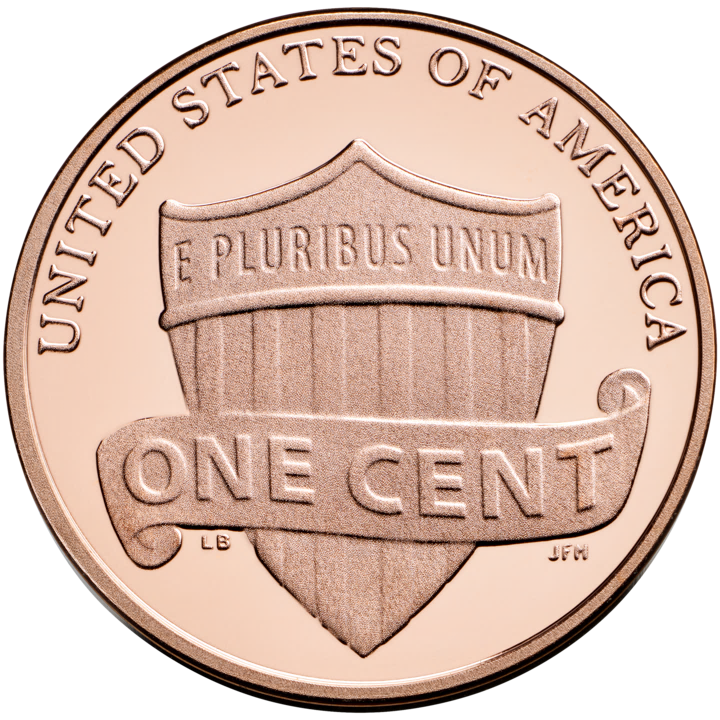 Our contribution: PRGs for LTF circuits
Circuit Acceptance Probability Problem (CAPP)
Restrictions
Ajtai-Wigderson PRG framework [AW 1985]
Our two jobs
Show that LTF circuits “simplify” under pseudorandom restrictions
Fool the “simplified” model
Our two jobs
Show that LTF circuits “simplify” under pseudorandom restrictions
Fool the “simplified” model
Simplification of a single gate
MAJ becomes biased under restrictions
1
1
1
1
0
0
1
0
1
1
0
1
0
MAJ becomes biased under restrictions
0
0
0
0
0
1
1
1
1
1
1
1
1
MAJ becomes biased under restrictions
Asymptotics of central binomial coefficients
Chernoff/Hoeffding
Any LTF becomes biased under restrictions
Berry-Esseen theorem
“Critical index” analysis
Simplification of LTF circuits
LTF decision trees (LTF-DTs)
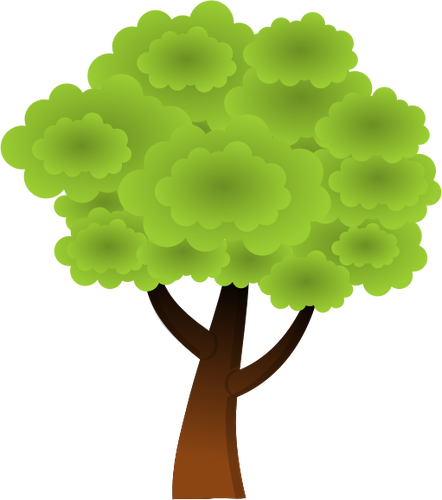 LTF circuit depth-reduction lemma
Proof strategy
(Builds on [Chen, Santhanam, Srinivasan 2016])
Whenever some “bad event” occurs, query whoever is responsible
That way, the problematic parts of the circuit can be replaced with constants
Proof cases
Heavy gates & light variables
✔️
Light gates & light variables
Heavy variables
Iterating
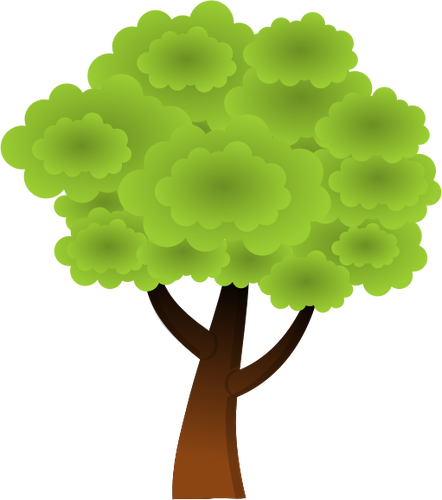 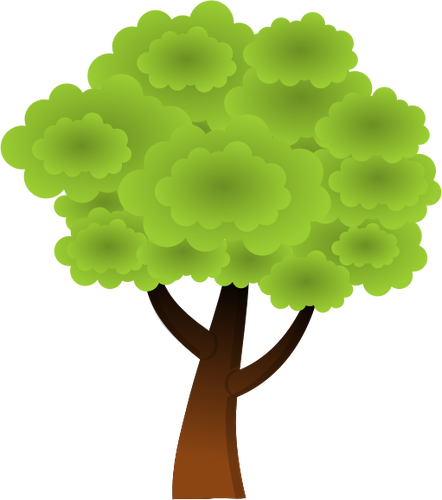 LTF-DT circuit-depth-reduction lemma
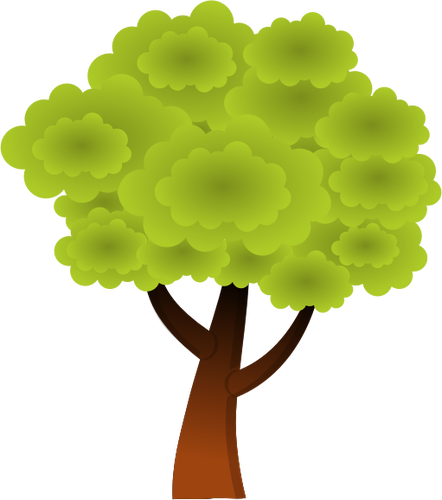 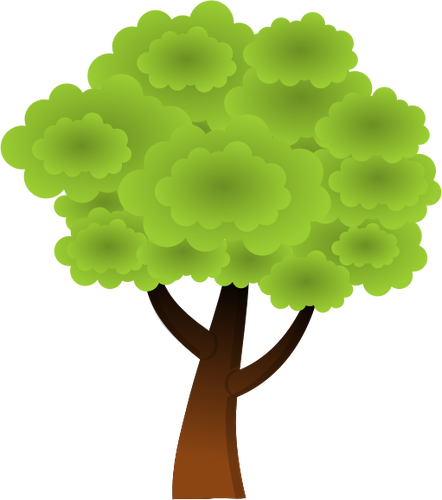 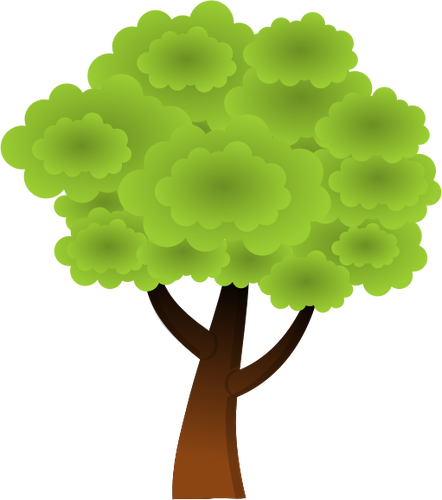 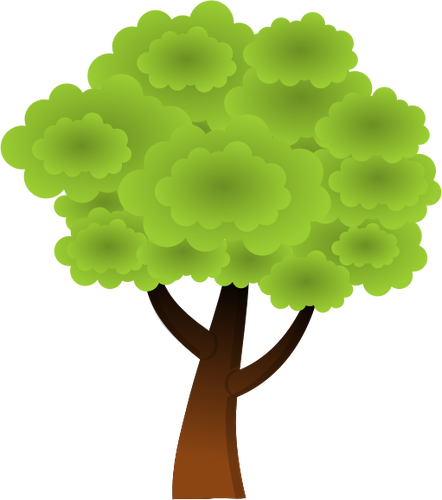 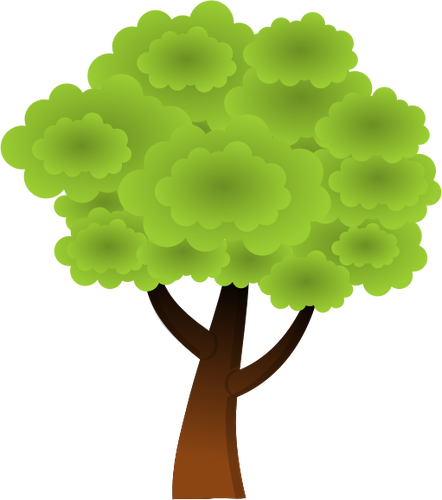 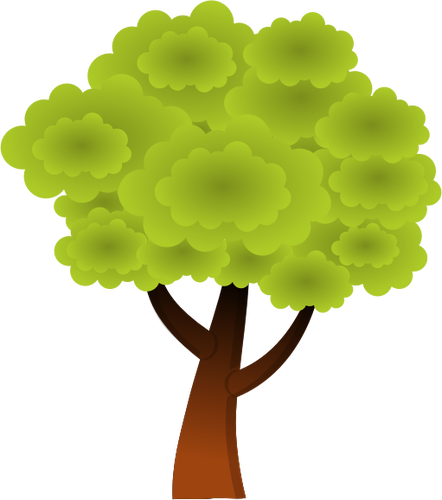 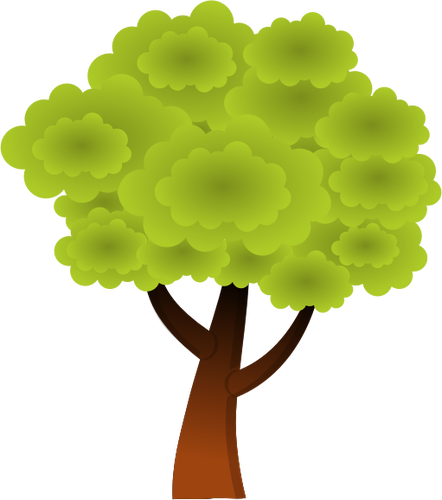 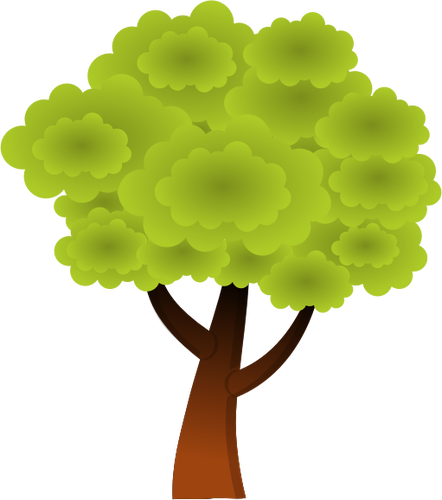 Key step of proof: Bounding error
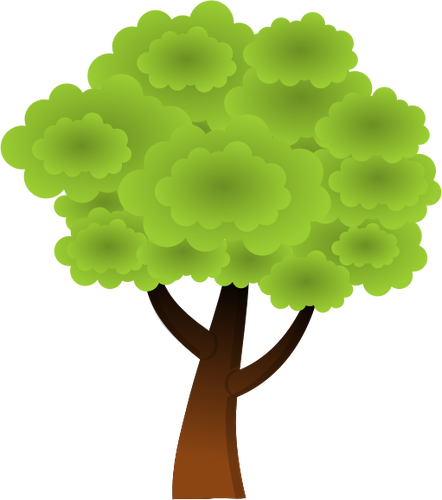 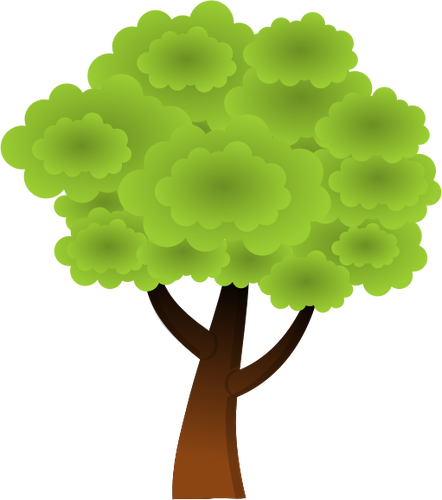 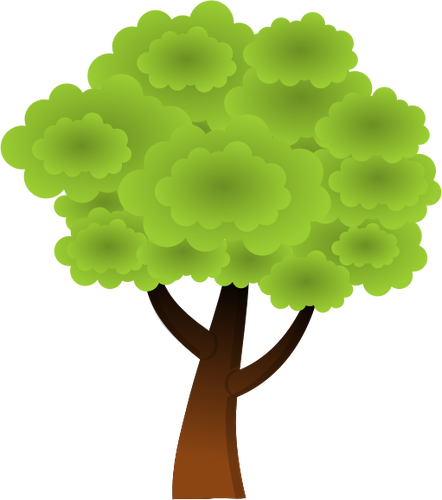 LTF circuit simplification
Our two jobs
Show that LTF circuits “simplify” under pseudorandom restrictions ✔️ 
Fool the “simplified” model
PRGs for Functions of a Few LTFs
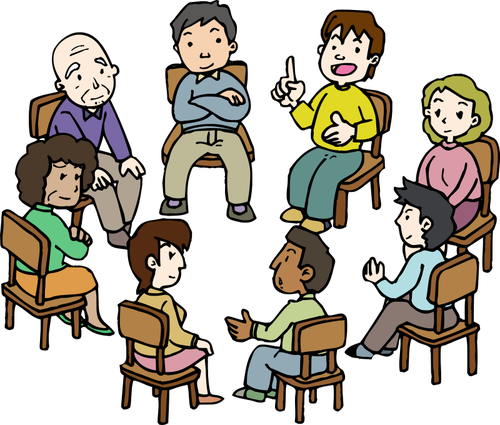 PRGs for Polytopes
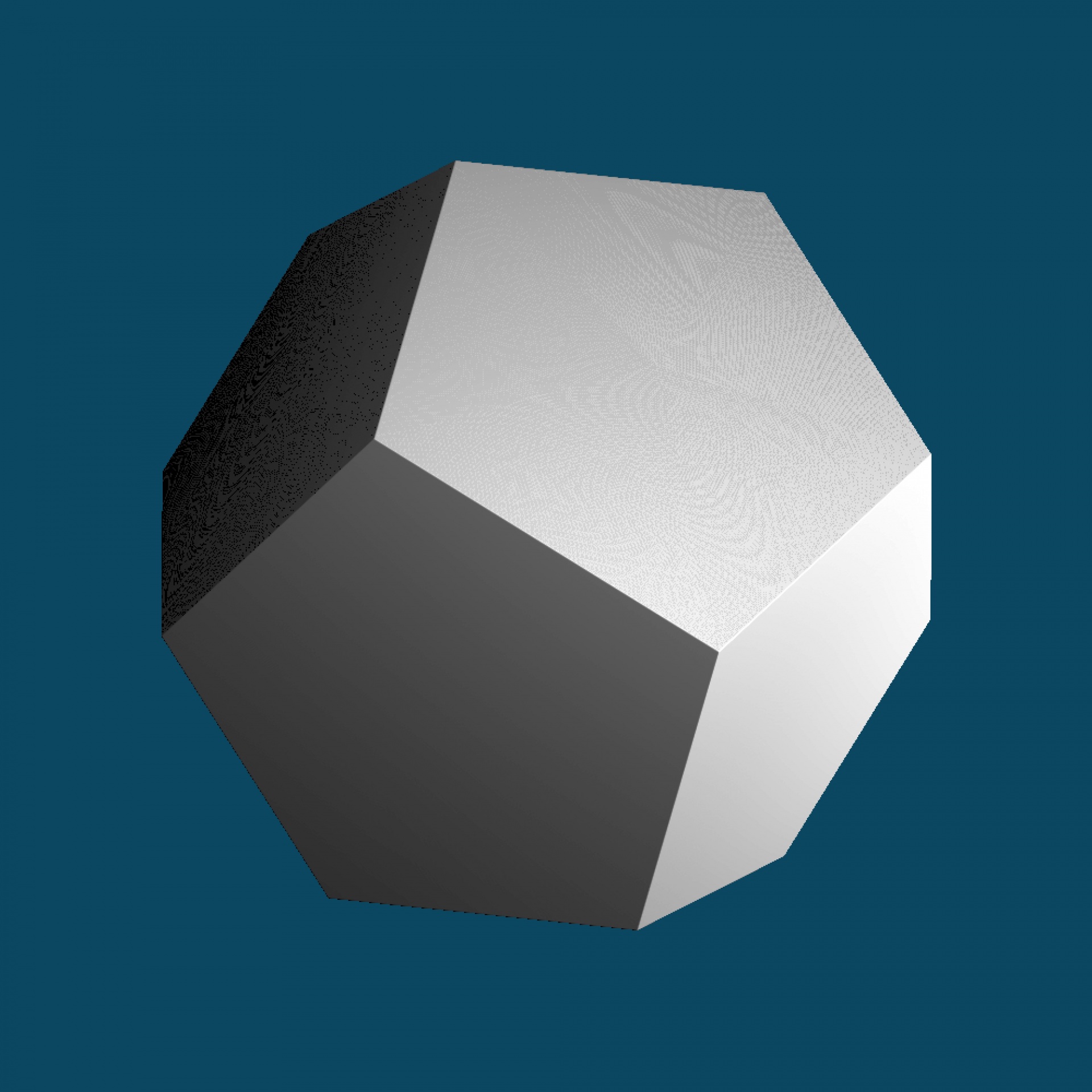 LTF
LTF
LTF
PRGs for LTF-DTs
Our two jobs
Other results in the paper
Conclusions